АДМИНИСТРАЦИЯ ПЕРМСКОГО МУНИЦИПАЛЬНОГО ОКРУГА ПЕРМСКОГО КРАЯ
О бюджете Пермского муниципального 
округа на 2025 год и на плановый 
период 2026-2027 годов
Докладчик: Гладких Татьяна Николаевна
Заместитель главы администрации Пермского муниципального округа
Общая характеристика муниципального образования Пермский муниципальный округ
Основан: 1939 год
Общая площадь:  3 871,98 кв. км
Численность населения: 128 718
Плотность населения: 30 чел. на 1 кв. км
Основные виды экономической деятельности:
-обрабатывающее производство

-добыча топливно-   энергетических полезных ископаемых
-транспортировка и хранение

-строительство

-сельское хозяйство
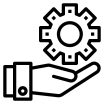 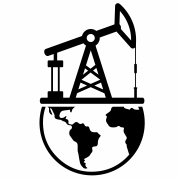 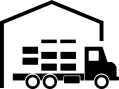 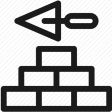 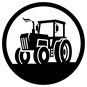 О бюджете Пермского муниципального округа на 2025 год и на плановый период 2026-2027 годов
АДМИНИСТРАЦИЯ ПЕРМСКОГО МУНИЦИПАЛЬНОГО  ОКРУГА
Процесс формирования проекта бюджета
Национальные цели развития РФ, определенные Президентом
1
Прогноз социально-экономического развития
6
2
Реестр расходных обязательств муниципального образования
ПРОЕКТ БЮДЖЕТА
5
Основные направления бюджетной и налоговой политики
3
4
Муниципальные программы
Положение о бюджетном процессе
О бюджете Пермского муниципального округа на 2025 год и на плановый период 2026-2027 годов
АДМИНИСТРАЦИЯ ПЕРМСКОГО МУНИЦИПАЛЬНОГО  ОКРУГА
Гражданин и его участие в бюджетном процессе
ГРАЖДАНИН – налогоплательщик
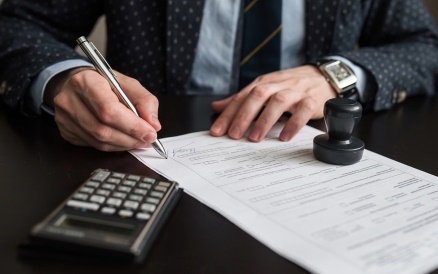 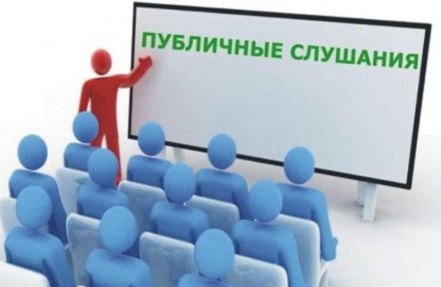 ГРАЖДАНИН – участник публичных слушаний по исполнению бюджета
ГРАЖДАНИН – участник публичных слушаний по проекту бюджета
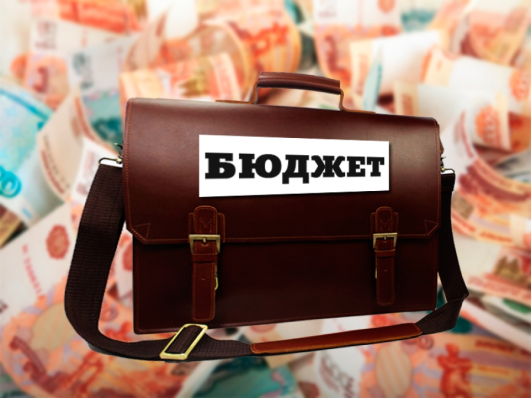 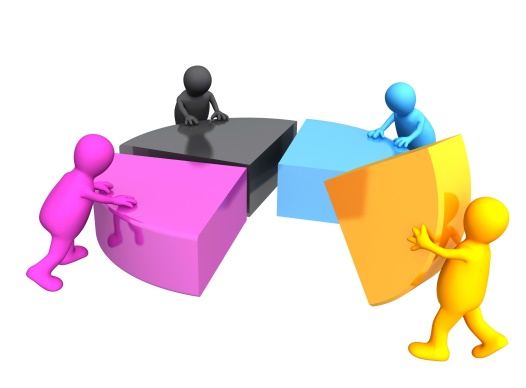 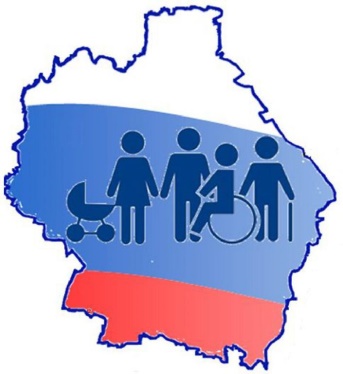 ГРАЖДАНИН – получатель муниципальных услуг
О бюджете Пермского муниципального округа на 2025 год и на плановый период 2026-2027 годов
АДМИНИСТРАЦИЯ ПЕРМСКОГО МУНИЦИПАЛЬНОГО  ОКРУГА
Основные понятия бюджета
Бюджет - форма образования и расходования денежных средств, предназначенных для финансового обеспечения задач и функций государства и местного самоуправления.
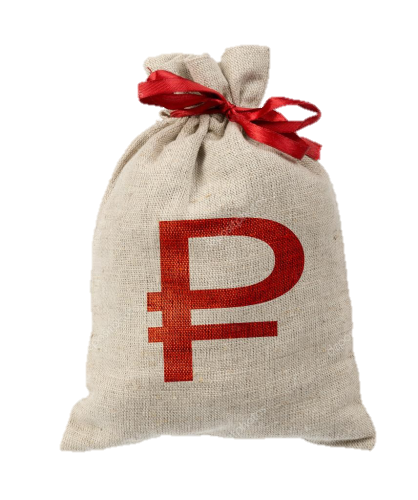 Доходы бюджета – поступающие в бюджет денежные средства
Расходы бюджета – выплачиваемые из бюджета денежные средства
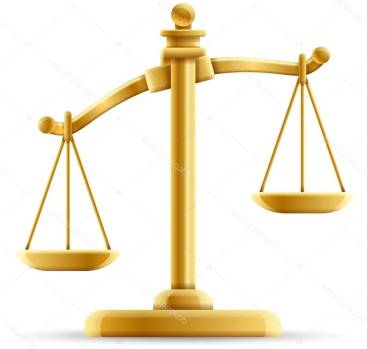 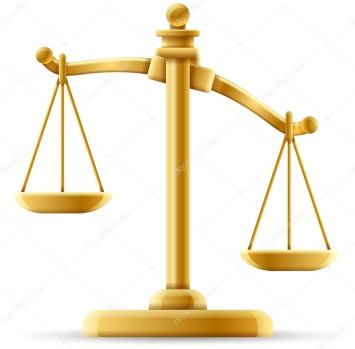 Дефицит бюджета – 
превышение расходов бюджета над его доходами.

Профицит бюджета – 
превышение доходов бюджета над его расходами.
! Важно: обязательное требование, предъявляемое к составлению и утверждению бюджета – это его сбалансированность.
О бюджете Пермского муниципального округа на 2025 год и на плановый период 2026-2027 годов
АДМИНИСТРАЦИЯ ПЕРМСКОГО МУНИЦИПАЛЬНОГО  ОКРУГА
Доходы бюджета
Доходы бюджета – поступающие в бюджет денежные средства, за исключением средств, являющихся в соответствии с Бюджетным кодексом РФ источниками финансирования дефицита бюджета
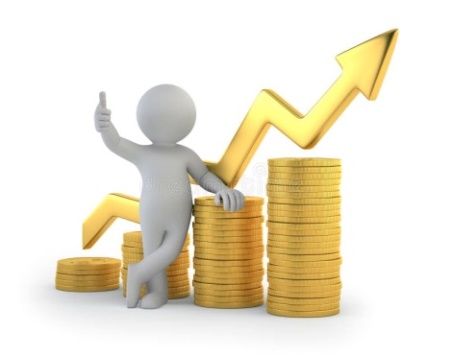 Безвозмездные поступления
Налоговые доходы
Неналоговые доходы
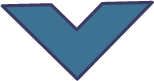 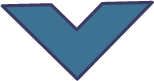 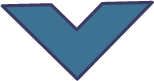 - НДФЛ, 
-Акцизы, 
-Упрощенная система налогообложения, 
-Единый сельскохозяйственный налог, 
-Патент,
-Налог на имущество физических лиц, 
-Земельный налог,
-Государственная пошлина
-Аренда и продажа имущества и земли, 
-Платежи за негативное воздействие на окружающую среду,
-Плата за социальный найм жилья, 
-Доходы от оказания платных услуг,
-Штрафы, санкции, возмещение ущерба,
- Межбюджетные трансферты, дотации,  субсидии, субвенции  из других бюджетов бюджетной системы РФ, добровольные поступления денежных средств от юридических и физических лиц
О бюджете Пермского муниципального округа на 2025 год и на плановый период 2026-2027 годов
АДМИНИСТРАЦИЯ ПЕРМСКОГО МУНИЦИПАЛЬНОГО  ОКРУГА
Прогноз социально-экономического развития Пермского округа на 2024 - 2027 годы, млн руб.
Фонд начисленной заработной платы 
(без СМП, включая организации с численностью до 15 чел) млн руб.
Среднемесячная заработная плата (без СМП), руб.
Инвестиции в основной капитал по организациям, не относящимся к СМП, млн руб.
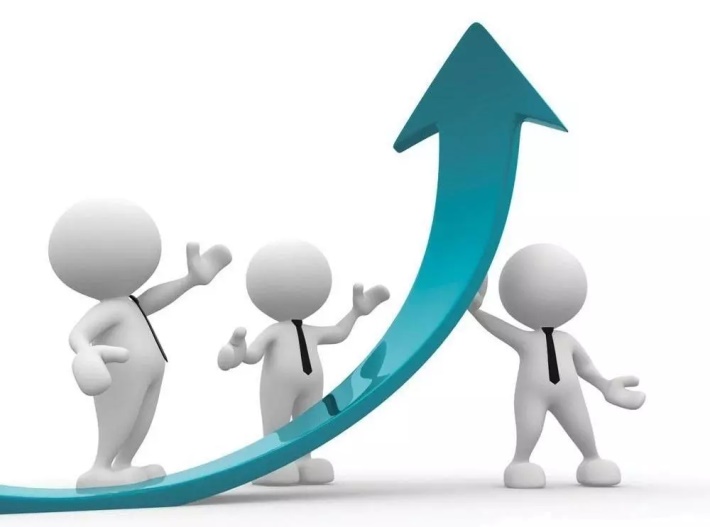 О бюджете Пермского муниципального округа на 2025 год и на плановый период 2026-2027 годов
АДМИНИСТРАЦИЯ ПЕРМСКОГО МУНИЦИПАЛЬНОГО  ОКРУГА
НОВОЕ В ЗАКОНОДАТЕЛЬСТВЕ
В соответствии с Федеральным законом от 12.07.2024 № 176-ФЗ «О внесении изменений в части первую и вторую Налогового кодекса Российской Федерации» учтено увеличение ставок по акцизам на нефтепродукты (рост  2025 г. к 2024 г. на 1,047 %). 

Законом Пермского края от 09 сентября 2024 г. №344-ПК уменьшился норматив отчислений в бюджет Пермского муниципального округа по НДФЛ с 18,5% до 15%, от налога, подлежащего зачислению в консолидированный бюджет Пермского края; 

 Законом Пермского края о бюджете Пермского края на 2025 год и на плановый период 2026 и 2027 годов (I чтение) установлен дифференцированный норматив отчислений в бюджет Пермского муниципального округа от акцизов на автомобильный и прямогонный бензин, дизельное топливо, моторные масла для дизельных и (или) карбюраторных (инжекторных) двигателей, производимые на территории Российской Федерации в размере 0,6733 % (2024 г. – 0,6161 %);

Решением Думы Пермского муниципального округа  от 24 октября 2024 г. № 347 согласована полная замена дотации на выравнивание бюджетной обеспеченности Пермского муниципального округа дополнительным нормативом отчислений от НДФЛ на 2025 год в размере 27,2353 %, на 2026 год в размере 23,2601 %, на 2027 год в размере 23,8655 %;
О бюджете Пермского муниципального округа на 2025 год и на плановый период 2026-2027 годов
АДМИНИСТРАЦИЯ ПЕРМСКОГО МУНИЦИПАЛЬНОГО  ОКРУГА
Схема межбюджетного регулирования бюджета Пермского муниципального округа
О бюджете Пермского муниципального округа на 2025 год и на плановый период 2026-2027 годов
АДМИНИСТРАЦИЯ ПЕРМСКОГО МУНИЦИПАЛЬНОГО  ОКРУГА
Краткая характеристика бюджета Пермского муниципального округа
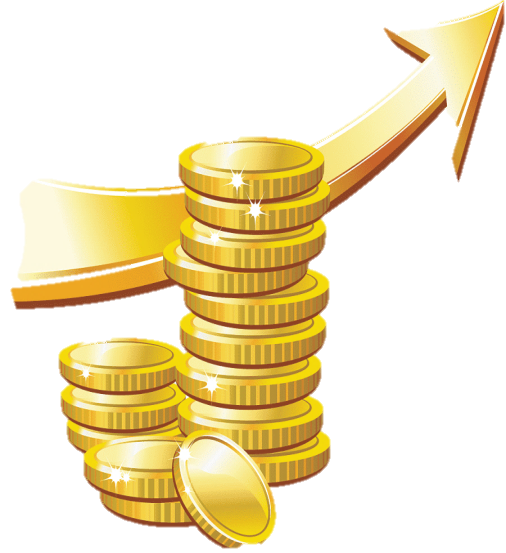 * уточненный план бюджета на 01.10.2024
О бюджете Пермского муниципального округа на 2025 год и на плановый период 2026-2027 годов
АДМИНИСТРАЦИЯ ПЕРМСКОГО МУНИЦИПАЛЬНОГО ОКРУГА
Краткая характеристика бюджета Пермского муниципального округа
ЧИСЛЕННОСТЬ НАСЕЛЕНИЯ НА 1 ЯНВАРЯ
БЮДЖЕТ ПЕРМСКОГО 
МУНИЦИПАЛЬНОГО ОКРУГА
СОБСТВЕННЫЕ ДОХОДЫ
О бюджете Пермского муниципального округа на 2025 год и на плановый период 2026-2027 годов
АДМИНИСТРАЦИЯ ПЕРМСКОГО МУНИЦИПАЛЬНОГО  ОКРУГА
Структура доходов бюджета Пермского муниципального округа на 2024-2025 годы
2024 год
уточненный бюджет
2025 год
проект бюджета
О бюджете Пермского муниципального округа на 2025 год и на плановый период 2026-2027 годов
АДМИНИСТРАЦИЯ ПЕРМСКОГО МУНИЦИПАЛЬНОГО  ОКРУГА
Структура налоговых и неналоговых доходов бюджета Пермского муниципального округа на 2025 год
О бюджете Пермского муниципального округа на 2025 год и на плановый период 2026-2027 годов
АДМИНИСТРАЦИЯ ПЕРМСКОГО МУНИЦИПАЛЬНОГО  ОКРУГА
Динамика поступления налоговых доходов на 2024-2027 гг.  (с учетом доп. норматива по НДФЛ взамен дотации),  млн руб.
% к предыдущему периоду
О бюджете Пермского муниципального округа на 2025 год и на плановый период 2026-2027 годов
АДМИНИСТРАЦИЯ ПЕРМСКОГО МУНИЦИПАЛЬНОГО  ОКРУГА
Динамика поступления налога на доходы физических лиц на 
2024-2027 годы (с учетом доп. норматива по НДФЛ  взамен дотации), 
млн руб.
О бюджете Пермского муниципального округа на 2025 год и на плановый период 2026-2027 годов
АДМИНИСТРАЦИЯ ПЕРМСКОГО МУНИЦИПАЛЬНОГО  ОКРУГА
Динамика поступления акцизов на нефтепродукты 
на 2024-2027 годы, млн. руб.
О бюджете Пермского муниципального округа на 2025 год и на плановый период 2026-2027 годов
АДМИНИСТРАЦИЯ ПЕРМСКОГО МУНИЦИПАЛЬНОГО  ОКРУГА
Налоги на совокупный доход Пермского муниципального округа на 2024 - 2027 годы, млн руб.
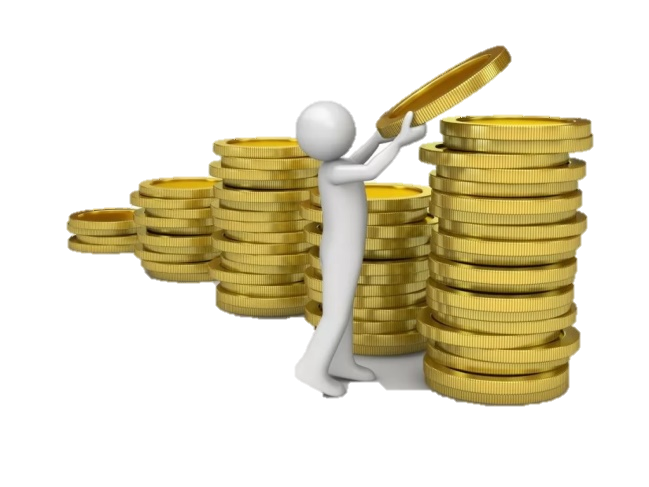 О бюджете Пермского муниципального округа на 2025 год и на плановый период 2026-2027 годов
АДМИНИСТРАЦИЯ ПЕРМСКОГО МУНИЦИПАЛЬНОГО  ОКРУГА
Налоги на имущество Пермского муниципального округа на 2024 - 2027 годы, млн руб.
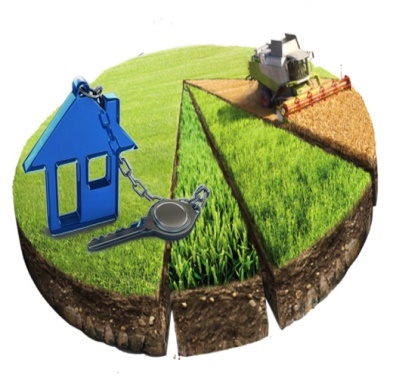 О бюджете Пермского муниципального округа на 2025 год и на плановый период 2026-2027 годов
АДМИНИСТРАЦИЯ ПЕРМСКОГО МУНИЦИПАЛЬНОГО  ОКРУГА
Динамика поступления неналоговых доходов
на 2024-2027  годы, млн руб.
О бюджете Пермского муниципального округа на 2025 год и на плановый период 2026-2027 годов
АДМИНИСТРАЦИЯ ПЕРМСКОГО МУНИЦИПАЛЬНОГО  ОКРУГА
Динамика поступления платежей за негативное воздействие на окружающую среду на 2024-2025 годы, млн руб.
О бюджете Пермского муниципального округа на 2025 год и на плановый период 2026-2027 годов
АДМИНИСТРАЦИЯ ПЕРМСКОГО МУНИЦИПАЛЬНОГО  ОКРУГА
Динамика поступления доходов от использования имущества на 2024-2027 годы, млн руб.
О бюджете Пермского муниципального округа на 2025 год и на плановый период 2026-2027 годов
АДМИНИСТРАЦИЯ ПЕРМСКОГО МУНИЦИПАЛЬНОГО  ОКРУГА
Динамика поступления доходов от продажи материальных и нематериальных активов на 2024-2027 годы, млн руб.
О бюджете Пермского муниципального округа на 2025 год и на плановый период 2026-2027 годов
АДМИНИСТРАЦИЯ ПЕРМСКОГО МУНИЦИПАЛЬНОГО  ОКРУГА
Дотация бюджету Пермского муниципального округа 
из бюджета Пермского края на 2024 и 2025 гг., млн руб.
О бюджете Пермского муниципального округа на 2025 год и на плановый период 2026-2027 годов
АДМИНИСТРАЦИЯ ПЕРМСКОГО МУНИЦИПАЛЬНОГО  ОКРУГА
Динамика расходов бюджета Пермского муниципального округа на 2024-2027 годы, млн руб.
О бюджете Пермского муниципального округа на 2025 год и на плановый период 2026-2027 годов
АДМИНИСТРАЦИЯ ПЕРМСКОГО МУНИЦИПАЛЬНОГО ОКРУГА
Основные подходы к формированию расходов бюджета на 2025 – 2027 годы
сохранение социальной направленности бюджета Пермского муниципального округа
реализация мероприятий, направленных на развитие на территории Пермского муниципального округа практик инициативного бюджетирования и с участием самообложения граждан
стимулирование инвестиционной привлекательности, развитие муниципально-частного партнерства для решения задач бюджетной сферы
1
10
2
повышение эффективности системы закупок для обеспечения муниципальных нужд путем централизации закупок и передачи отдельных полномочий по осуществлению закупок одному уполномоченному органу
10
обеспечение уровня оплаты труда работников муниципальных учреждений социальной сферы в соответствии с Указом Президента Российской Федерации от 7 мая 2012 года № 597 «О мероприятиях по реализации государственной социальной политики»
9
3
РАСХОДЫ
БЮДЖЕТА
8
4
привлечение в бюджет средств из федерального и краевого бюджета
участие в реализации национальных проектах, федеральных и региональных программах
5
7
6
соблюдение нормативов расходов на содержание органов местного самоуправления
повышение качества содержания улично-дорожной сети и благоустройства населенных пунктов округа
обеспечение сбалансированного бюджета
О бюджете Пермского муниципального округа на 2025 год и на плановый период 2026-2027 годов
АДМИНИСТРАЦИЯ ПЕРМСКОГО МУНИЦИПАЛЬНОГО  ОКРУГА
Управленческая структура расходов бюджета, млн руб.
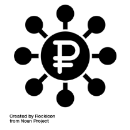 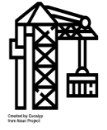 Текущие расходы
Бюджет развития
О бюджете Пермского муниципального округа на 2025 год и на плановый период 2026-2027 годов
АДМИНИСТРАЦИЯ ПЕРМСКОГО МУНИЦИПАЛЬНОГО  ОКРУГА
Участие Пермского муниципального округа в национальных проектах в 2025 году
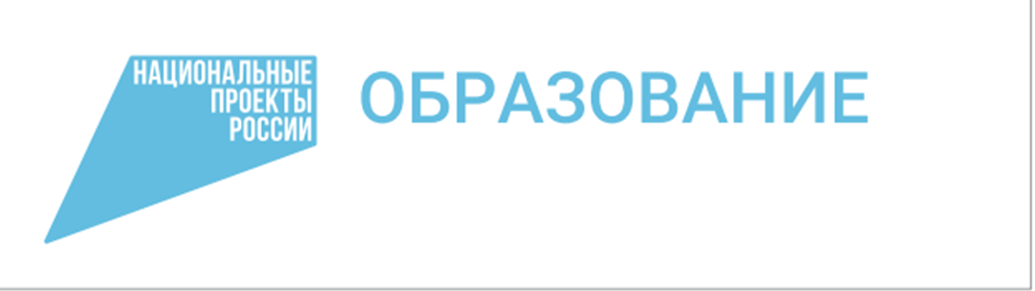 Обеспечение деятельности советников директора по воспитанию и взаимодействию с детскими общественными объединениями в общеобразовательных организациях – 
5 242 тыс. руб.
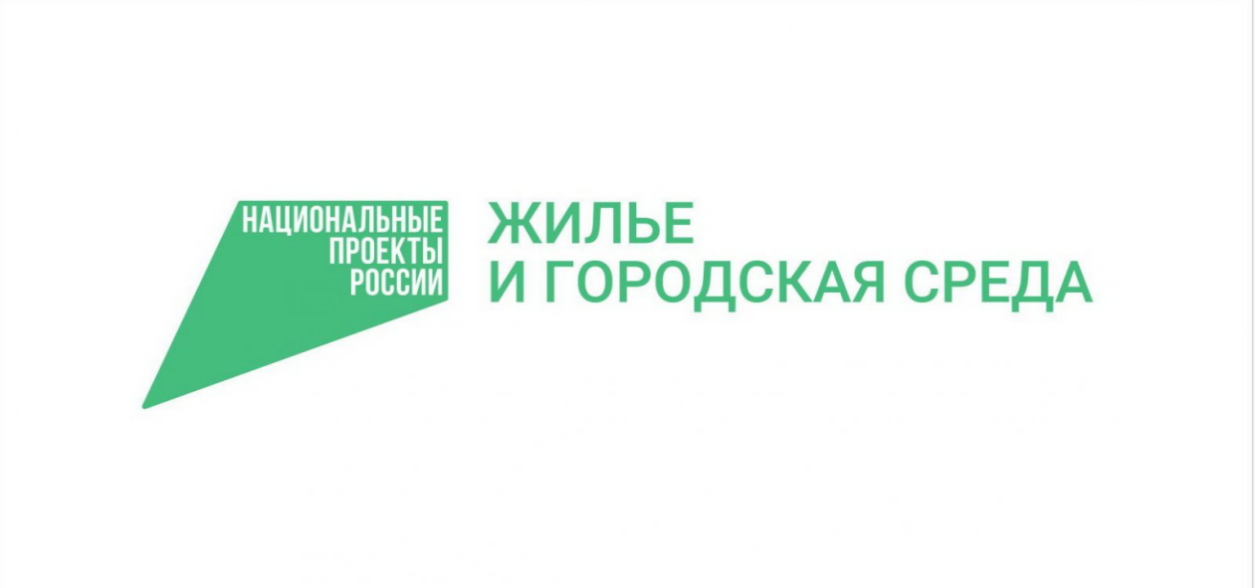 Обеспечение сокращения непригодного для проживания жилищного фонда
 – 46 869 тыс. руб.
О бюджете Пермского муниципального округа на 2025 год и на плановый период 2026-2027 годов
АДМИНИСТРАЦИЯ ПЕРМСКОГО МУНИЦИПАЛЬНОГО  ОКРУГА
Участие Пермского муниципального округа в региональных проектах в 2025 году, млн руб.
О бюджете Пермского муниципального округа на 2025 год и на плановый период 2026-2027 годов
АДМИНИСТРАЦИЯ ПЕРМСКОГО МУНИЦИПАЛЬНОГО  ОКРУГА
Индексация ФОТ работников бюджетной сферы и материальных затрат муниципальных учреждений
ФОТ указных категорий – исходя из роста трудового дохода (10,8 % к 2024 году);

ФОТ прочий персонал, муниципальные служащие 2,2 % с 01.04.2025 г. (доиндексация 2024г.), 5,2 % с 01.07.2025 г.;

Материальные затраты 5,2 % с 01.01.2025 г.
О бюджете Пермского муниципального округа на 2025 год и на плановый период 2026-2027 годов
АДМИНИСТРАЦИЯ ПЕРМСКОГО МУНИЦИПАЛЬНОГО  ОКРУГА
Выполнение Указов Президента РФ по педагогическим работникам образовательных учреждений и работникам учреждений культуры
О бюджете Пермского муниципального округа на 2025 год и на плановый период 2026-2027 годов
АДМИНИСТРАЦИЯ ПЕРМСКОГО МУНИЦИПАЛЬНОГО  ОКРУГА
Структура расходов бюджета Пермского муниципального округа на 2025 год, %
О бюджете Пермского муниципального округа на 2025 год и на плановый период 2026-2027 годов
АДМИНИСТРАЦИЯ ПЕРМСКОГО МУНИЦИПАЛЬНОГО  ОКРУГА
Структура расходов бюджета Пермского муниципального округа на 2025 год, млн руб.
О бюджете Пермского муниципального округа на 2025 год и на плановый период 2026-2027 годов
АДМИНИСТРАЦИЯ ПЕРМСКОГО МУНИЦИПАЛЬНОГО  ОКРУГА
Распределение бюджетных ассигнований по группам видов расходов бюджета на 2024-2025 гг., млн руб.
О бюджете Пермского муниципального округа на 2025 год и на плановый период 2026-2027 годов
АДМИНИСТРАЦИЯ ПЕРМСКОГО МУНИЦИПАЛЬНОГО  ОКРУГА
Структура расходов бюджета Пермского муниципального округа на 2024-2025 годы, млн руб.
О бюджете Пермского муниципального округа на 2025 год и на плановый период 2026-2027 годов
АДМИНИСТРАЦИЯ ПЕРМСКОГО МУНИЦИПАЛЬНОГО  ОКРУГА
Реализация муниципальных программ в 2025 году
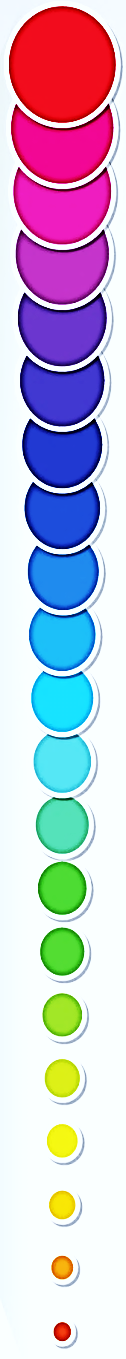 Программные расходы
98,8%
О бюджете Пермского муниципального округа на 2025 год и на плановый период 2026-2027 годов
АДМИНИСТРАЦИЯ ПЕРМСКОГО МУНИЦИПАЛЬНОГО ОКРУГА
Реализация муниципальных программ на 2025 год, млн руб.
О бюджете Пермского муниципального округа на 2025 год и на плановый период 2026-2027 годов
АДМИНИСТРАЦИЯ ПЕРМСКОГО МУНИЦИПАЛЬНОГО  ОКРУГА
Реализация муниципальных программ на 2025 год, млн руб.
О бюджете Пермского муниципального округа на 2025 год и на плановый период 2026-2027 годов
АДМИНИСТРАЦИЯ ПЕРМСКОГО МУНИЦИПАЛЬНОГО  ОКРУГА
О бюджете Пермского муниципального округа на 2025 год и на плановый период 2026-2027 годов
АДМИНИСТРАЦИЯ ПЕРМСКОГО МУНИЦИПАЛЬНОГО  ОКРУГА
О бюджете Пермского муниципального округа на 2025 год и на плановый период 2026-2027 годов
АДМИНИСТРАЦИЯ ПЕРМСКОГО МУНИЦИПАЛЬНОГО  ОКРУГА
Программа «Развитие системы образования Пермского муниципального округа»
+12,6 %
Цель программы: Комплексное развитие муниципальной системы образования, обеспечивающее каждому выпускнику качественное самоопределение, осознанный выбор своего будущего жизненного (в т.ч. профессионального) пути; воспитание гражданина, готового достойно ответить на вызовы будущего и способного реализовать свой потенциал в условиях современного общества.
О бюджете Пермского муниципального округа на 2025 год и на плановый период 2026-2027 годов
АДМИНИСТРАЦИЯ ПЕРМСКОГО МУНИЦИПАЛЬНОГО  ОКРУГА
Муниципальная программа «Развитие системы образования Пермского муниципального округа», млн руб.
О бюджете Пермского муниципального округа на 2025 год и на плановый период 2026-2027 годов
АДМИНИСТРАЦИЯ ПЕРМСКОГО МУНИЦИПАЛЬНОГО  ОКРУГА
РАСХОДЫ НА ОДНОГО ОБУЧАЮЩЕГОСЯ ШКОЛ
ЧИСЛЕННОСТЬ ДЕТЕЙ В ДЕТСКИХ САДАХ
ЧИСЛЕННОСТЬ ОБУЧАЮЩИХСЯ В ШКОЛЕ
РАСХОДЫ НА ОДНОГО ОБУЧАЮЩЕГОСЯ ШКОЛ
О бюджете Пермского муниципального округа на 2025 год и на плановый период 2026-2027 годов
АДМИНИСТРАЦИЯ ПЕРМСКОГО МУНИЦИПАЛЬНОГО  ОКРУГА
Основные мероприятия муниципальной программы «Развитие системы образования Пермского муниципального округа», текущие расходы за счет средств местного бюджета, млн руб.
О бюджете Пермского муниципального округа на 2025 год и на плановый период 2026-2027 годов
АДМИНИСТРАЦИЯ ПЕРМСКОГО МУНИЦИПАЛЬНОГО  ОКРУГА
ТЕКУЩИЕ РАСХОДЫ НА ОБРАЗОВАНИЕ (детские сады, школы, доп. образование)
Увеличение расходов на 3,2%, из них:
+3,2 %
О бюджете Пермского муниципального округа на 2025 год и на плановый период 2026-2027 годов
АДМИНИСТРАЦИЯ ПЕРМСКОГО МУНИЦИПАЛЬНОГО  ОКРУГА
МЕРЫ СОЦИАЛЬНОЙ ПОДДЕРЖКИ
Компенсация части родительской платы за ребенком в детских садах малоимущим и многодетным семьям 

Предоставление бесплатного питания обучающимся 5-9 классов из многодетных семей, нуждающихся в мерах социальной поддержки 
Организация бесплатного горячего питания обучающимся, получающих начальное общее образование

Предоставление бесплатного двухразового питания обучающимся в школах детям-инвалидам 5-9 классов и завтрака обучающимся детям-инвалидам 1-4 классов 

Организация питания обучающихся, проживающих в интернатах с круглосуточным проживанием
О бюджете Пермского муниципального округа на 2025 год и на плановый период 2026-2027 годов
АДМИНИСТРАЦИЯ ПЕРМСКОГО МУНИЦИПАЛЬНОГО  ОКРУГА
МЕРЫ СОЦИАЛЬНОЙ ПОДДЕРЖКИ
Льготы по родительской плате за ребенка в детских садах для родителей (законных представителей):
Освобождение от родительской платы за ребенка в детских садах для родителей (законных представителей):
детей-инвалидов; 
детей-сирот и детей, оставшихся без попечения родителей;
детей из семей со среднедушевым доходом ниже величины прожиточного минимума на душу населения, установленного в Пермском крае,  и находящихся в социально опасном положении;
детей, нуждающихся в лечебном и диетическом питании при организации питания детей в течение полного дня пребывания в Организации готовыми домашними блюдами, предоставленными родителями;
участвующих в специальной военной операции;
являющихся сотрудниками Федеральной службы войск национальной гвардии Российской Федерации и принимающих участие в специальной военной операции;
погибших (умерших) в ходе участия в специальной военной операции.

Снижение на 60 % для родителей (законных представителей) детей с ограниченными возможностями здоровья 

Снижение на 50 % для родителей (законных представителей), являющихся инвалидами I или II групп (оба родителя), детей из семей со среднедушевым доходом ниже величины прожиточного минимума на душу населения, установленной в Пермском крае.
О бюджете Пермского муниципального округа на 2025 год и на плановый период 2026-2027 годов
АДМИНИСТРАЦИЯ ПЕРМСКОГО МУНИЦИПАЛЬНОГО  ОКРУГА
Мероприятия развития системы образования на 2025 год – 735,8 млн руб.
Строительство спортивного зала Бабкинской средней школы – 70,0;
Строительство здания детского сада на 350 мест в д. Большая Мось – 362,8;
Приобретение оборудования – 18,3;
Благоустройство территории МАОУ «Савинская средняя школа» (п. Сокол, Школьный двор) – 5,7;
Благоустройство территории МАОУ «Бабкинская средняя школа» (п. Кукуштан, Школьный двор) – 12,0;
Благоустройство территории МАОУ «Бабкинская средняя школа» (с. Нижний Пальник, Школьный двор) – 5,7;
Благоустройство территории «МАОУ «Усть-Качкинская средняя школа» (Школьный двор) – 18,4;
Капитальный ремонт образовательных учреждений – 189,5, в том числе:-ПИР капитальный ремонт МАОУ «Нижнемуллинская средняя школа» - 1,2;
      -ПИР капитальный ремонт МАОУ «Кондратовская        средняя школа» - 1,5;       -ПИР капитальный ремонт МАДОУ "Сылвенский
         детский сад «Рябинка» - 1,1.
Текущий ремонт образовательных учреждений и прочие мероприятия – 53,3.
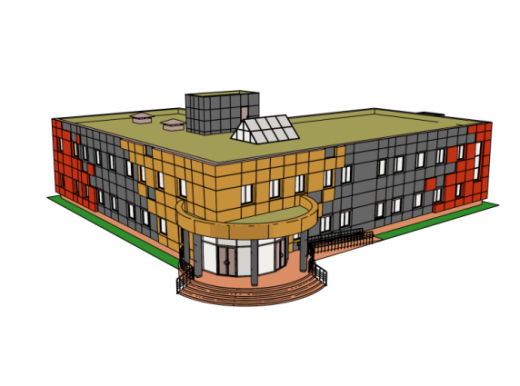 О бюджете Пермского муниципального округа на 2025 год и на плановый период 2026-2027 годов
АДМИНИСТРАЦИЯ ПЕРМСКОГО МУНИЦИПАЛЬНОГО  ОКРУГА
Программа  «Развитие молодежной политики, физической культуры и спорта Пермского муниципального округа»
Цель Программы: Создание условий для активного включения молодежи Пермского муниципального округа в процессы развития территории во всех направлениях общественной жизнедеятельности. Повышение качества и доступности предоставляемых услуг массовой физической культуры и спорта на территории Пермского муниципального округа
О бюджете Пермского муниципального округа на 2025 год и на плановый период 2026-2027 годов
АДМИНИСТРАЦИЯ ПЕРМСКОГО МУНИЦИПАЛЬНОГО  ОКРУГА
Основные мероприятия программы  «Развитие молодежной политики, физической культуры и спорта Пермского муниципального округа», млн руб.
О бюджете Пермского муниципального округа на 2025 год и на плановый период 2026-2027 годов
АДМИНИСТРАЦИЯ ПЕРМСКОГО МУНИЦИПАЛЬНОГО  ОКРУГА
Программа  «Развитие сферы культуры Пермского муниципального округа»
Цель Программы: Создание условий для обеспечения равного доступа к культурным ценностям и творческой самореализации жителей Пермского округа
млн руб.
+34,4 %
О бюджете Пермского муниципального округа на 2025 год и на плановый период 2026-2027 годов
АДМИНИСТРАЦИЯ ПЕРМСКОГО МУНИЦИПАЛЬНОГО  ОКРУГА
Основные мероприятия программы  «Развитие сферы культуры Пермского муниципального округа», млн. руб.
О бюджете Пермского муниципального округа на 2025 год и на плановый период 2026-2027 годов
АДМИНИСТРАЦИЯ ПЕРМСКОГО МУНИЦИПАЛЬНОГО  ОКРУГА
Программа  «Развитие отдельных направлений социальной сферы Пермского муниципального округа»
Цель Программы: Обеспечение условий для развития человеческого потенциала на территории Пермского муниципального округа
+19,4%
О бюджете Пермского муниципального округа на 2025 год и на плановый период 2026-2027 годов
АДМИНИСТРАЦИЯ ПЕРМСКОГО МУНИЦИПАЛЬНОГО  ОКРУГА
Программа  «Обеспечение безопасности населения и территории Пермского муниципального округа»
Цель Программы: Повышение уровня безопасности населения и территории Пермского муниципального округа.
+13,1%
О бюджете Пермского муниципального округа на 2025 год и на плановый период 2026-2027 годов
АДМИНИСТРАЦИЯ ПЕРМСКОГО МУНИЦИПАЛЬНОГО  ОКРУГА
О бюджете Пермского муниципального округа на 2025 год и на плановый период 2026-2027 годов
АДМИНИСТРАЦИЯ ПЕРМСКОГО МУНИЦИПАЛЬНОГО  ОКРУГА
Программа  «Управление муниципальными финансами и муниципальным долгом Пермского муниципального  округа»
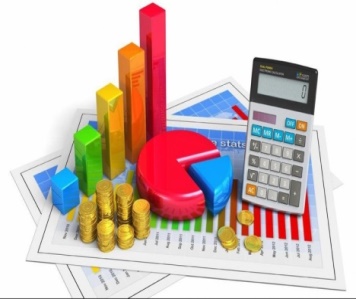 Цель Программы: Обеспечение сбалансированности и устойчивости бюджета Пермского муниципального округа,  повышение эффективности и прозрачности управления муниципальными финансами
О бюджете Пермского муниципального округа на 2025 год и на плановый период 2026-2027 годов
АДМИНИСТРАЦИЯ ПЕРМСКОГО МУНИЦИПАЛЬНОГО  ОКРУГА
Основные мероприятия программы «Управление муниципальными финансами и муниципальным долгом Пермского муниципального  округа»
+ 9,2%
О бюджете Пермского муниципального округа на 2025 год и на плановый период 2026-2027 годов
АДМИНИСТРАЦИЯ ПЕРМСКОГО МУНИЦИПАЛЬНОГО  ОКРУГА
Программа  «Совершенствование муниципального управления Пермского муниципального округа»
Цели Программы: Повышение эффективности муниципального управления в Пермском муниципальном округе; Создание условий для совершенствования муниципального управления; Создание условий для участия населения в осуществлении местного самоуправления; Укрепление гражданского единства, гармонизация межнациональных и межконфессиональных отношений в Пермском муниципальном округе.
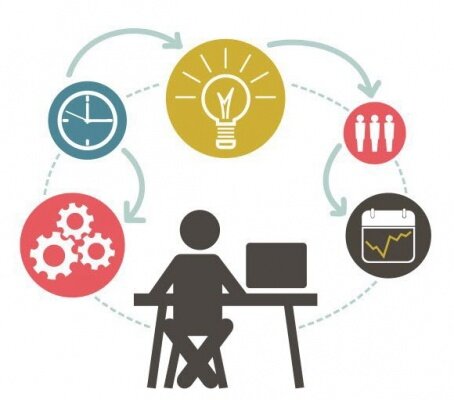 О бюджете Пермского муниципального округа на 2025 год и на плановый период 2026-2027 годов
АДМИНИСТРАЦИЯ ПЕРМСКОГО МУНИЦИПАЛЬНОГО  ОКРУГА
Основные мероприятия программы «Совершенствование муниципального управления Пермского муниципального округа»
+9,4%
О бюджете Пермского муниципального округа на 2025 год и на плановый период 2026-2027 годов
АДМИНИСТРАЦИЯ ПЕРМСКОГО МУНИЦИПАЛЬНОГО  ОКРУГА
Реализация мероприятий с участием средств самообложения граждан, тыс. руб.
АДМИНИСТРАЦИЯ ПЕРМСКОГО МУНИЦИПАЛЬНОГО  ОКРУГА
О бюджете Пермского муниципального округа на 2025 год и на плановый период 2026-2027 годов
АДМИНИСТРАЦИЯ ПЕРМСКОГО МУНИЦИПАЛЬНОГО  ОКРУГА
Реализация проектов инициативного бюджетирования, тыс. руб.
АДМИНИСТРАЦИЯ ПЕРМСКОГО МУНИЦИПАЛЬНОГО  ОКРУГА
О бюджете Пермского муниципального округа на 2025 год и на плановый период 2026-2027 годов
АДМИНИСТРАЦИЯ ПЕРМСКОГО МУНИЦИПАЛЬНОГО  ОКРУГА
Расходы на содержание территориальных управлений и муниципальных казенных учреждений территориальных органов Пермского муниципального округа, млн. руб.
АДМИНИСТРАЦИЯ ПЕРМСКОГО МУНИЦИПАЛЬНОГО  ОКРУГА
+16,4%
+10,4%
126,7
120,1
О бюджете Пермского муниципального округа на 2025 год и на плановый период 2026-2027 годов
АДМИНИСТРАЦИЯ ПЕРМСКОГО МУНИЦИПАЛЬНОГО  ОКРУГА
Расходы на содержание органов местного самоуправления, млн. руб.
АДМИНИСТРАЦИЯ ПЕРМСКОГО МУНИЦИПАЛЬНОГО  ОКРУГА
О бюджете Пермского муниципального округа на 2025 год и на плановый период 2026-2027 годов
АДМИНИСТРАЦИЯ ПЕРМСКОГО МУНИЦИПАЛЬНОГО  ОКРУГА
О бюджете Пермского муниципального округа на 2025 год и на плановый период 2026-2027 годов
АДМИНИСТРАЦИЯ ПЕРМСКОГО МУНИЦИПАЛЬНОГО  ОКРУГА
Программа  «Улучшение жилищных условий граждан Пермского муниципального округа»
АДМИНИСТРАЦИЯ ПЕРМСКОГО МУНИЦИПАЛЬНОГО  ОКРУГА
Цель Программы: Повышение доступности жилья для граждан, обеспечение безопасных и комфортных условий проживания
- 11,1%
О бюджете Пермского муниципального округа на 2025 год и на плановый период 2026-2027 годов
АДМИНИСТРАЦИЯ ПЕРМСКОГО МУНИЦИПАЛЬНОГО  ОКРУГА
Программа  «Развитие коммунального хозяйства Пермского муниципального округа»
АДМИНИСТРАЦИЯ ПЕРМСКОГО МУНИЦИПАЛЬНОГО  ОКРУГА
Цели Программы: Инфраструктурное обеспечение экономического роста территории, повышение качества предоставляемых коммунальных услуг
- 48,9%
О бюджете Пермского муниципального округа на 2025 год и на плановый период 2026-2027 годов
АДМИНИСТРАЦИЯ ПЕРМСКОГО МУНИЦИПАЛЬНОГО  ОКРУГА
Основные мероприятия программы «Развитие коммунального хозяйства Пермского муниципального округа», млн руб.
АДМИНИСТРАЦИЯ ПЕРМСКОГО МУНИЦИПАЛЬНОГО  ОКРУГА
О бюджете Пермского муниципального округа на 2025 год и на плановый период 2026-2027 годов
АДМИНИСТРАЦИЯ ПЕРМСКОГО МУНИЦИПАЛЬНОГО  ОКРУГА
Программа  «Развитие дорожного хозяйства и благоустройство Пермского муниципального округа»
АДМИНИСТРАЦИЯ ПЕРМСКОГО МУНИЦИПАЛЬНОГО  ОКРУГА
Цели Программы: Создание комфортных условий при передвижении по автомобильным дорогам Пермского муниципального округа. Повышение уровня благоустройства Пермского муниципального округа.
- 3,9%
О бюджете Пермского муниципального округа на 2025 год и на плановый период 2026-2027 годов
АДМИНИСТРАЦИЯ ПЕРМСКОГО МУНИЦИПАЛЬНОГО  ОКРУГА
Дорожный фонд Пермского муниципального округа, млн руб.
АДМИНИСТРАЦИЯ ПЕРМСКОГО МУНИЦИПАЛЬНОГО  ОКРУГА
Строительство
местных  дорог
Содержание 
местных  дорог
Ремонт 
местных  дорог
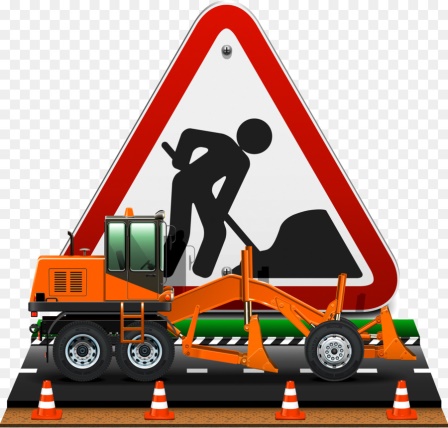 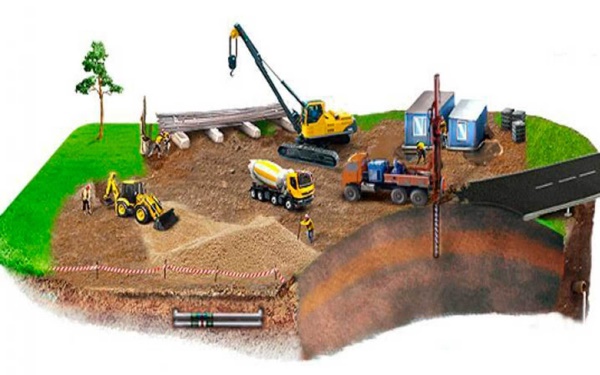 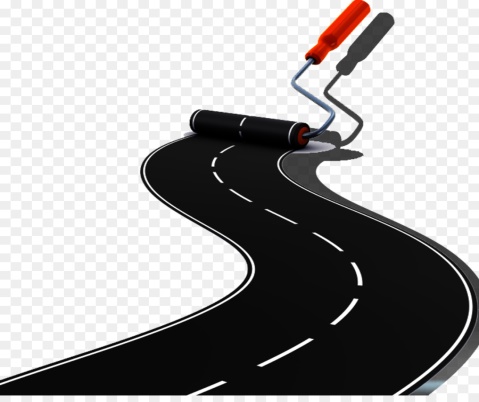 О бюджете Пермского муниципального округа на 2025 год и на плановый период 2026-2027 годов
АДМИНИСТРАЦИЯ ПЕРМСКОГО МУНИЦИПАЛЬНОГО  ОКРУГА
Основные мероприятия подпрограммы «Совершенствование и развитие сети автомобильных дорог», млн. руб.
АДМИНИСТРАЦИЯ ПЕРМСКОГО МУНИЦИПАЛЬНОГО  ОКРУГА
О бюджете Пермского муниципального округа на 2025 год и на плановый период 2026-2027 годов
АДМИНИСТРАЦИЯ ПЕРМСКОГО МУНИЦИПАЛЬНОГО  ОКРУГА
Основные мероприятия подпрограммы «Совершенствование и развитие сети автомобильных дорог», Порядок 764-П
АДМИНИСТРАЦИЯ ПЕРМСКОГО МУНИЦИПАЛЬНОГО  ОКРУГА
О бюджете Пермского муниципального округа на 2025 год и на плановый период 2026-2027 годов
АДМИНИСТРАЦИЯ ПЕРМСКОГО МУНИЦИПАЛЬНОГО  ОКРУГА
Ремонт автомобильных дорог за счет средств бюджета Пермского муниципального округа
АДМИНИСТРАЦИЯ ПЕРМСКОГО МУНИЦИПАЛЬНОГО  ОКРУГА
О бюджете Пермского муниципального округа на 2025 год и на плановый период 2026-2027 годов
АДМИНИСТРАЦИЯ ПЕРМСКОГО МУНИЦИПАЛЬНОГО  ОКРУГА
ПРОТЯЖЕННОСТЬ АВТОМОБИЛЬНЫХ ДОРОГ ОБЩЕГО ПОЛЬЗОВАНИЯ МЕСТНОГО ЗНАЧЕНИЯ
+ 2,8%
АДМИНИСТРАЦИЯ ПЕРМСКОГО МУНИЦИПАЛЬНОГО  ОКРУГА
1 998,2
1 944,3
+ 3,4%
+ 0,7%
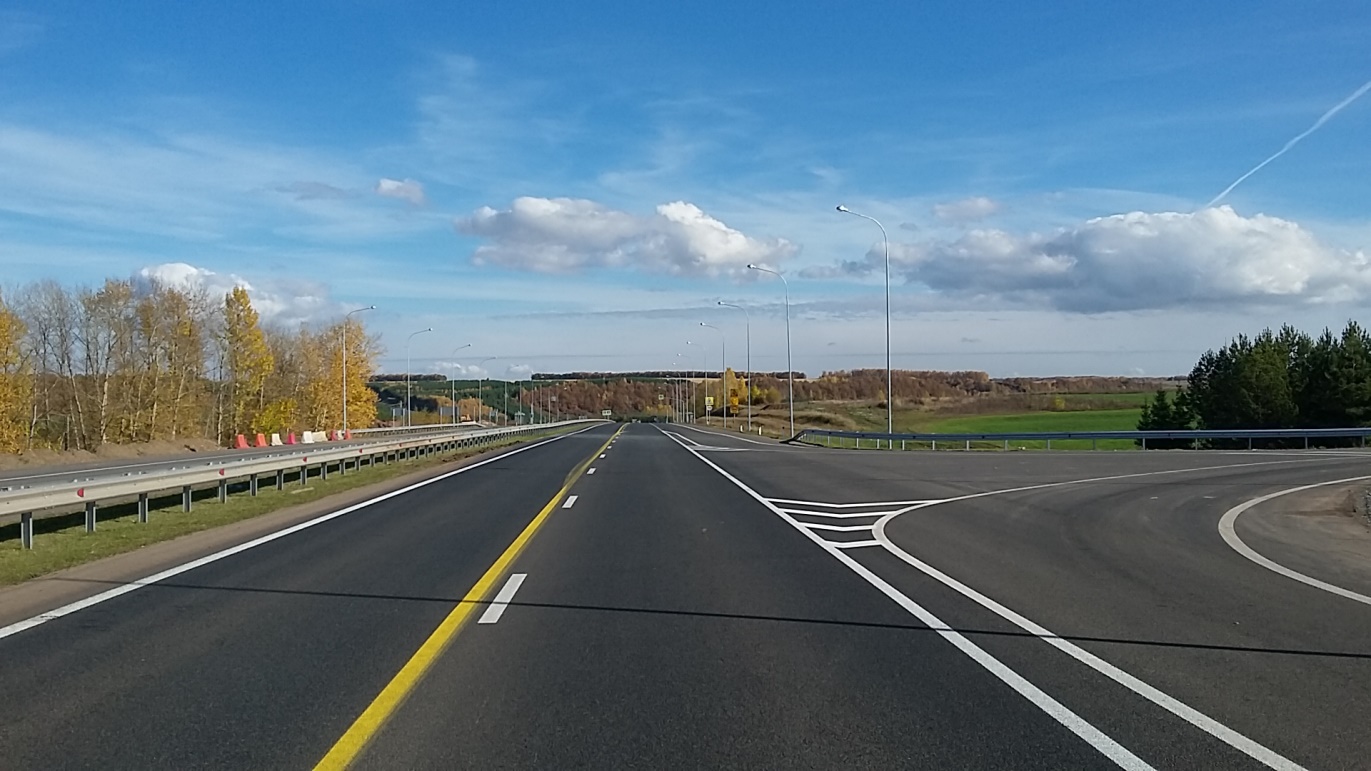 О бюджете Пермского муниципального округа на 2025 год и на плановый период 2026-2027 годов
АДМИНИСТРАЦИЯ ПЕРМСКОГО МУНИЦИПАЛЬНОГО  ОКРУГА
Содержание дорог и благоустройство в сельских населенных пунктах 
2025 год, млн руб.
Расходы территориальных управлений
АДМИНИСТРАЦИЯ ПЕРМСКОГО МУНИЦИПАЛЬНОГО  ОКРУГА
309,9
+13,0%
+25,7%
О бюджете Пермского муниципального округа на 2025 год и на плановый период 2026-2027 годов
АДМИНИСТРАЦИЯ ПЕРМСКОГО МУНИЦИПАЛЬНОГО  ОКРУГА
Основные мероприятия подпрограммы «Благоустройство», млн. руб.
АДМИНИСТРАЦИЯ ПЕРМСКОГО МУНИЦИПАЛЬНОГО  ОКРУГА
О бюджете Пермского муниципального округа на 2025 год и на плановый период 2026-2027 годов
АДМИНИСТРАЦИЯ ПЕРМСКОГО МУНИЦИПАЛЬНОГО  ОКРУГА
Программа  «Охрана окружающей среды Пермского муниципального округа»
Цели Программы: Повышение уровня экологической образованности населения и сохранение природных систем. Создание благоприятных условий жизни населения вблизи водных объектов.
АДМИНИСТРАЦИЯ ПЕРМСКОГО МУНИЦИПАЛЬНОГО  ОКРУГА
+ 9,7%
О бюджете Пермского муниципального округа на 2025 год и на плановый период 2026-2027 годов
АДМИНИСТРАЦИЯ ПЕРМСКОГО МУНИЦИПАЛЬНОГО  ОКРУГА
О бюджете Пермского муниципального округа на 2025 год и на плановый период 2026-2027 годов
АДМИНИСТРАЦИЯ ПЕРМСКОГО МУНИЦИПАЛЬНОГО  ОКРУГА
Программа  «Экономическое развитие Пермского муниципального округа»
Цель Программы: Создание условий для устойчивого экономического роста Пермского муниципального округа
АДМИНИСТРАЦИЯ ПЕРМСКОГО МУНИЦИПАЛЬНОГО  ОКРУГА
- 26,3%
О бюджете Пермского муниципального округа на 2025 год и на плановый период 2026-2027 годов
АДМИНИСТРАЦИЯ ПЕРМСКОГО МУНИЦИПАЛЬНОГО  ОКРУГА
Программа  «Сельское хозяйство и комплексное развитие сельских территорий Пермского муниципального округа»
Цели Программы: Повышение занятости, доходов и качества жизни сельского населения Пермского муниципального округа, а также рост доходности и эффективности сельскохозяйственных товаропроизводителей
АДМИНИСТРАЦИЯ ПЕРМСКОГО МУНИЦИПАЛЬНОГО  ОКРУГА
- 49,3%
О бюджете Пермского муниципального округа на 2025 год и на плановый период 2026-2027 годов
АДМИНИСТРАЦИЯ ПЕРМСКОГО МУНИЦИПАЛЬНОГО  ОКРУГА
Программа  «Градостроительная политика Пермского муниципального округа»
Цели Программы: Повышение инвестиционной привлекательности Пермского муниципального округа и обеспечение эффективного управления территорией посредством стратегического планирования и градостроительной деятельности.
АДМИНИСТРАЦИЯ ПЕРМСКОГО МУНИЦИПАЛЬНОГО  ОКРУГА
- 16,7%
О бюджете Пермского муниципального округа на 2025 год и на плановый период 2026-2027 годов
АДМИНИСТРАЦИЯ ПЕРМСКОГО МУНИЦИПАЛЬНОГО  ОКРУГА
Программа  «Управление земельными ресурсами и имуществом Пермского муниципального округа»
АДМИНИСТРАЦИЯ ПЕРМСКОГО МУНИЦИПАЛЬНОГО  ОКРУГА
Цели Программы: Повышение эффективности управления и распоряжения муниципальным имуществом и земельными ресурсами Пермского муниципального округа
+11,1%
О бюджете Пермского муниципального округа на 2025 год и на плановый период 2026-2027 годов
АДМИНИСТРАЦИЯ ПЕРМСКОГО МУНИЦИПАЛЬНОГО  ОКРУГА
Основные мероприятия программы «Управление земельными ресурсами и имуществом Пермского муниципального округа»
О бюджете Пермского муниципального округа на 2025 год и на плановый период 2026-2027 годов
АДМИНИСТРАЦИЯ ПЕРМСКОГО МУНИЦИПАЛЬНОГО  ОКРУГА
Резервный фонд администрации2025 год – 35 000,0 тыс. рублей (0,41%*),2026 год – 20 000,0 тыс. рублей (0,26%*)2027 год – 20 000,0 тыс. рублей (0,25%*)
* от общего объёма расходов бюджета округа
Муниципальный долг
верхний предел муниципального внутреннего долга 
на 2025 -2027 годы – 0,0 тыс. рублей ежегодно
О бюджете Пермского муниципального округа на 2025 год и на плановый период 2026-2027 годов
АДМИНИСТРАЦИЯ ПЕРМСКОГО МУНИЦИПАЛЬНОГО  ОКРУГА
Контактная информацияФинансово-экономическое управление администрации Пермского муниципального округа Почтовый адрес: 614065, г. Пермь, ул. Верхне-Муллинская, 71,часы работы: с 8-00 до 12-00 с 13-00 до 17-00,телефон 294 67 90, 296 26 51, адрес электронной почты: feu@permsky.permkrai.ru, официальный сайт http://feu.permraion.ru/
О бюджете Пермского муниципального округа на 2025 год и на плановый период 2026-2027 годов
АДМИНИСТРАЦИЯ ПЕРМСКОГО МУНИЦИПАЛЬНОГО  ОКРУГА
Спасибо за внимание!
О бюджете Пермского муниципального округа на 2025 год и на плановый период 2026-2027 годов
АДМИНИСТРАЦИЯ ПЕРМСКОГО МУНИЦИПАЛЬНОГО  ОКРУГА